Mrs. HAUG’s EXPECTATIONS
I teach when there are no distractions or other problems.

I listen to students who raise their hands.

I listen to ONE person at a time.

I would like to be treated with the same respect I treat you with.

I want you to know that if someone causes a problem, I will do something.  What I do will depend on what the person is willing to do to solve the problem.

Together, ANYTHING’s possible!
Discipline Plan - Consequences
Positive Choices = Grand Slams!!!
Negative Choices =
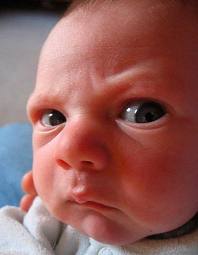 1st Time = Warning & the Stink Eye

2nd Time = Private Discussion

3rd Time = Time in Reflection Desk (to think about 			choices made)

4th Time = Call or note/e-mail to parents & 			possible office referral
Procedure for Beginning Class
Assignments due are placed in appropriate place
Coat & bag put in locker
Phone put in locker or Haug’s desk drawer
Computer out & powered on
Attendance calendar colored
Book & SURF binder in crate
Ready for pledge, daily affirmation, & brain gym
Procedure for Sharpening Pencil
If someone is presenting to the class – the answer’s automatically – NO – so please don’t interrupt to ask.
If no one’s presenting to the class – go ahead, quietly – no need to ask!
Procedure – When Someone’s Presenting Information
Turn your body so that your shoulders & knees face the speaker
Listen to the speaker with your ears (no mouth movement necessary)
If you have a question for the presenter, raise your hand quietly until you are called on to ask it.
Procedure for Asking a Question
Raise your hand.  When you’re called on, ask.
If your teacher’s busy, ask another student near you, using a volume that won’t disrupt others nearby.
Procedure for Leaving the Classroom
Raise your hand and patiently wait to get teacher’s attention.
If you need to leave, turn your palm from side to side, to signal that it’s an emergency.
If your teacher nods, you may go immediately.  If not, you’ll need to wait until presentation of information is over and permission is given.
Take the appropriate pass (boy or girl) and get your business done.  WASH YOUR HANDS, hang the pass up, and return to your seat.
Procedure When Someone Visits Our Room
If you’re the Student of the Week, your job is to greet our guest at the door with a smile, extend a hand to shake, and welcome them.
Walk them to the table and show them the guest binder on the table, then take your seat and rejoin our class.
If you’re not the Student of the Week, ignore any extra people and continue being awesome!
Procedure to Hearing the Bells
Once the bells are jingling, immediately clean up the area that you’re working in, then make your way to your seat.
Sit at attention, with shoulders facing the teacher, lips together, ready to find out what’s next!
Procedure for Agreement
If a question is asked that you agree with, simply show a silent thumbs up signal.  However, if you disagree, demonstrate with your thumb down.
Procedure for Dismissal
Make sure your that:
 your SURF binder is updated
you have your book
your desk and crate are clean
the floor area around your desk is picked up
your chair is on top of your desk
your crate is on top of your chair
you wait for the teacher’s signal to head out
Procedure When Splitting into Groups
Gladly greet your partner(s)
Tell him/her/them how glad you are that you’re partners
Follow directions from Mrs. Haug for activity
Remain positive and friendly at ALL times
Procedure When Phone Rings
Continue with what you’re working on
If the teacher answers, and takes more than 30 seconds to speak to caller, work on any unfinished work or read in your seat
Procedure When Mrs. Haug’s Absent
Use procedures that are used every day in same respectful and caring manner
Make Mrs. Haug smile!  (she hears about everything!!!!)
Check e-mail often, as you know I’ll be checking in!!
Procedure - When Emergency Alarms Sound
Line up quickly and quietly
Follow procedure to leave classroom in orderly fashion
Listen to teacher as to location to go
Remain in class line to avoid Mrs. Haug freaking out in front of EVERYONE (thinking you’re missing & in danger)
When given signal, as a line, return to classroom
Procedure for Walking in Halls
Line up quietly (if going to P.E. – change shoes)
Leave when directed to
Keep shoulders lined up with the shoulders of the person in front of and behind you
No talking, please
Procedure for Getting Ready for Recess
Go to your locker and put on appropriate outerwear
Line up in center of hallway between 4th & 5th grade classrooms
Wait quietly & patiently for classmates to join line
Respectfully walk outside in line
Procedure for Keeping Haug Happy
Turn in homework on time.
Participate in disucssions.
Pass tests.
Read 100 minutes at home each week.
Earn 2 A.R. points each week.
Follow all procedures and expectations.
Please use your manners.  Thanks!!
Gimme A Sammich!!
S  top
A  nd
L  ook
A  t
M E!!
Whole Brain Teaching
Me, “Class?” – Class, “Yes?”  (mimic tone and volume)
Me, “Teach!” (gestures) - Class, “OK!” (mimic gestures)
Kinds of positive reinforcements:  2 second party, drumroll, 2 second woo